Evaluate your own teaching competency: Where are you now? Where do you want to be? How will you achieve your goal?
Choose from different competencies:
Course planning (constructive alignment)
Setting learning outcomes
Adjusting time allocation & workload
Using teaching methods
Assessment (methods)
Providing feedback
Using online learning (methods)
Supporting continuous learning
Supervising
Something else, what?
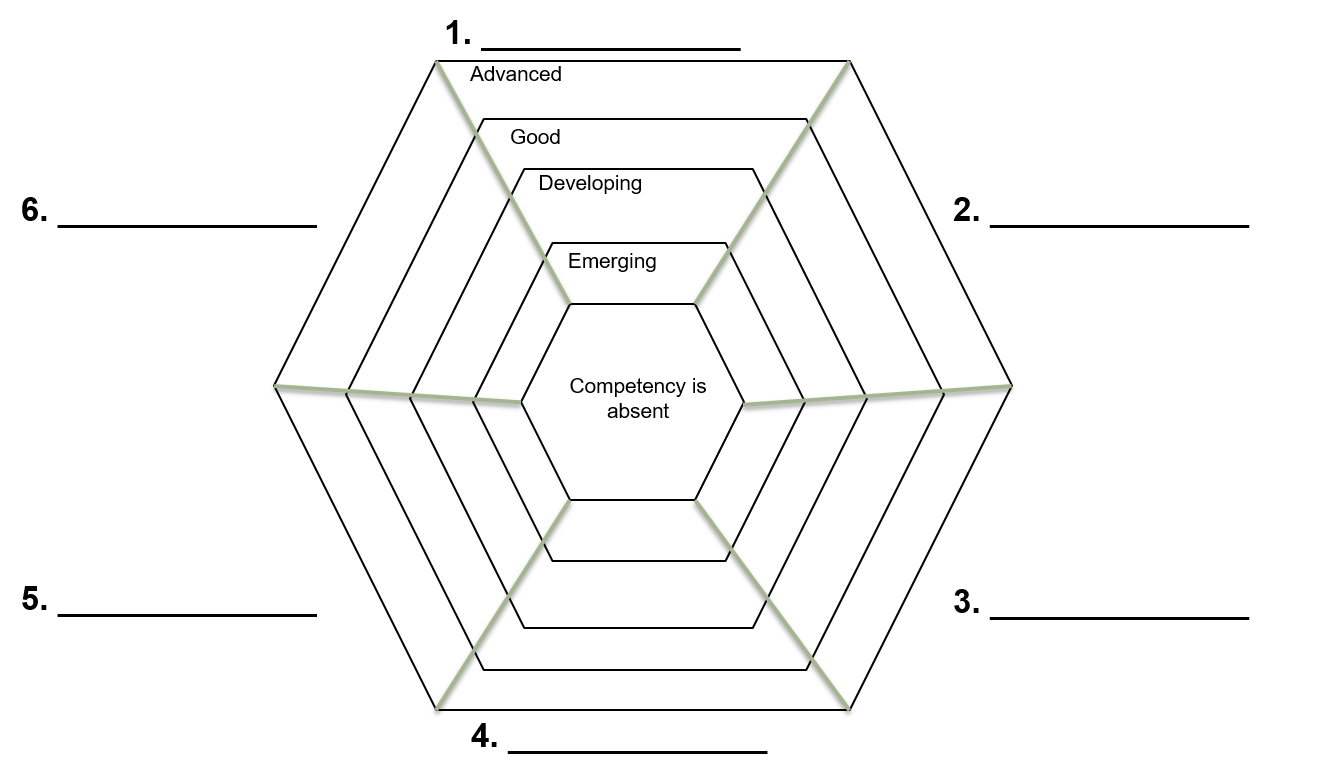 7.12.2020
1
[Speaker Notes: Tulosta pohjia / pptx mycoursesiin ladattavaksi]